Ротари в Уеб
Статистика, функции и възможности, съдържание и контрол
Семинар: Ефективни връзки с обществеността, положителен публичен имидж и познаване на Ротари
Стоянка Георгиева, Комитет за ротарианска информация10.октомври.2015 г, Арбанаси
Съдържание
Предварителни бележки
Статистика
Какво може
Какво трябва
 .... и ...
Няколко дефиниции
Създаването на уеб сайт не е самоцел. Причината  е продажба

Привличане на нови членове – интересна и желана общност
Привличане на дарения – ние сме почтени професионалисти
Създаване на Нов и Ремонт на Стар уеб сайт – процесът започва с Анализ

При нов сайт – изследва се публиката, конкуренцията, наличие на таргет група. Ако тези 3 липсват – трябва да се създадат,.
При стар сайт ... работил е успешно, и в даден момент тръгва надолу - нещо не е тамън – географията, демографията, културата на търсене се е променила или минаваме на друго ниво
Какъв е интересът на нашата публика.... трайно намаляващ
Търсене на думата РОТАРИ
Непрекъснато разказваме как нещо върви надолу – какво е то
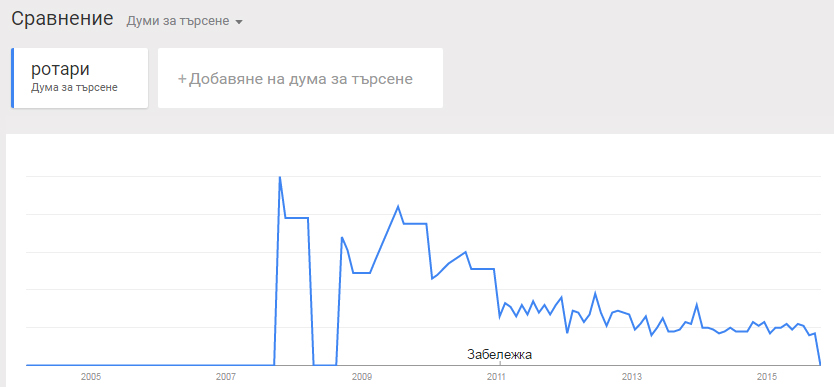 Статистиката е базирана на независимо търсене в Google.
Дали не търят по друг начин ...
Търсене на думата РОТАРИ и ROTARY в България
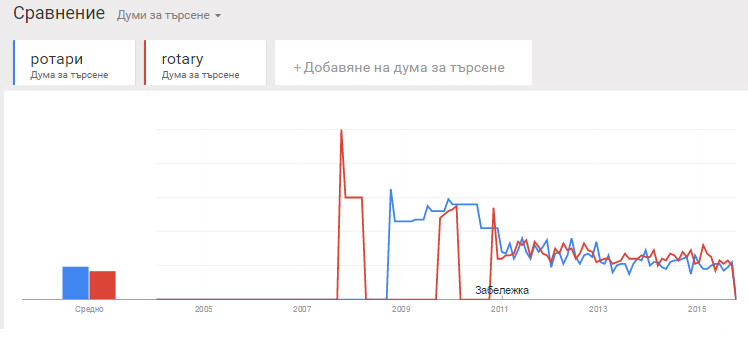 Статистиката е базирана на независимо търсене в Google.
Да видим конкуренцията .... същото дередже
Търсене на думата РОТАРИ, ЛАЙЪНС, ТАМПЛИЕРИ, МАСОНИ
Нешо се е променило и това е светът около нас ...По-сложен – разместен и наместен – само в България ли е така ...
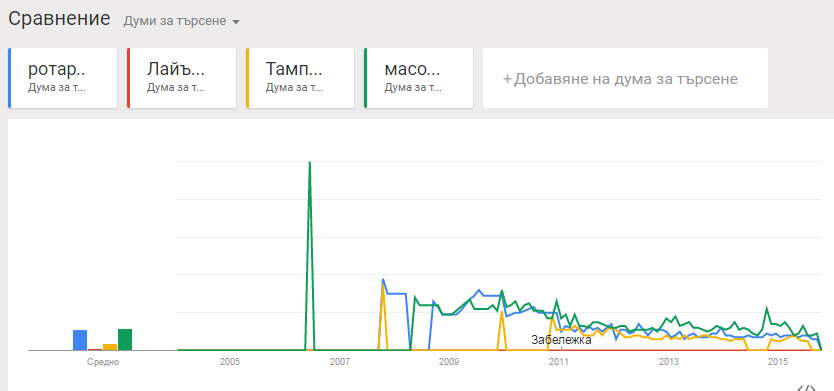 Статистиката е базирана на независимо търсене в Google.
... оbviously …. дереджето е такова по цял свят
Търсене на думата ROTARY
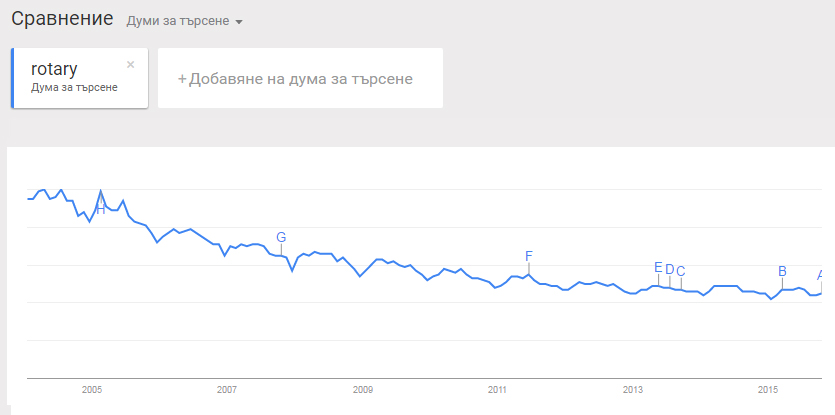 Статистиката е базирана на независимо търсене в Google.
Какво е положението в света.
Търсене на думата ROTARIAN и ROTARIANS
Най-търсенo e Famous Rotarians. На отделна графика, защото е несравнимо по-малко от Rotary.
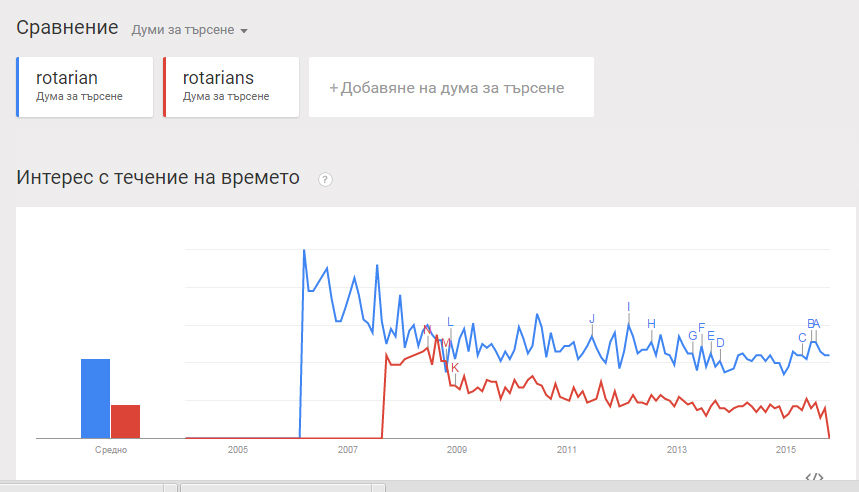 Статистиката е базирана на независимо търсене в Google.
С какво се свързва думата ROTARY
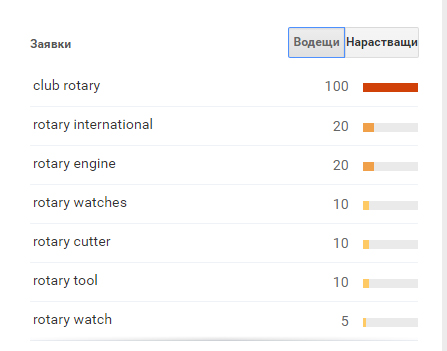 Светът е станал прагматичен.  Технологиите са навлезли в бита.
Трябва да търсим ... да разширим обхвата на информацията за нас. 
Виртуалното замества реалното. Съществуването на виртуален субект/обект е налице, само, ако е налична откриваема информация за него, отговаряща н търсенето на публиката. Ако няма информация – няма виртуален субект– ще останем затворена система с няколко казуса, с които сме решили да се заемем. Решаването на тези казуси ще е краят на нуждата от Rotary.  Твърдим,.че се променяме – наистина ли е така и дали го прави навреме.
Как изглеждаме в мрежата ...
Понеже темата е Ротари в Уеб пространството
Близостта на думите е от изключителна важност
Близостта на думите и внушението

А = (Ротари  / ротарианци) + (дари, дариха, подариха, спонсорираха, финансираха)

B = (Ротари  / ротарианци) + (хуманитарна ,  професионалисти)


A:B =4 : 1
Note:
https://www.youtube.com/watch?v=gq41U87YsKw (РК Стара Загора 2012)
https://www.youtube.com/watch?v=ShRbi-YDaw4  (Димитровград)
Сайт на РИ и Сайт на Д2482
Сайт на Ротари Интърнешънъл
www.Rotary.Org

Rotary Club Central – планиране и изпълнение на проекти.
Какво е проект
При изпълнение на проект – възможност за публикуване на специално обособен дял в сайта – информация, галерия
Сайт на Дистрикт 2482
www.RotaryDistrict2482.org

Анонси за събития - календар
Информация за проекти на клуба
Новини - Информация след проект и/или събитие, в т.ч ИАК и РАК
Връзка с фокусите на фондацията
Галерии
Отразено в медиите
Автоматично публикуване в профили в социални мрежи (!)
Други
Сайт на дистрикта
Платформа

За администриране на клубовете

За информиране на ротарианци

За информиране на обществото
Сайт на дистрикта
Посещаемост
200-400 влизания на ден
400-10000 разгледани страници на ден
Интересно е

18% от посещенията са директни – предполага се, че това са ротарианците

Основни думи и фрази – Ротари България, ротаринаци, ротарианство, ротари клуб, ... и имена (топ  влизане Динко Димитров, Калчо Хинов, Пламен Минев ...)

Предимства на публикуване на информация за събитие и покана, вместо разпращане по електронна поща
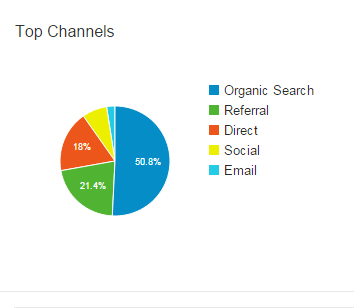 Сайт на дистрикта
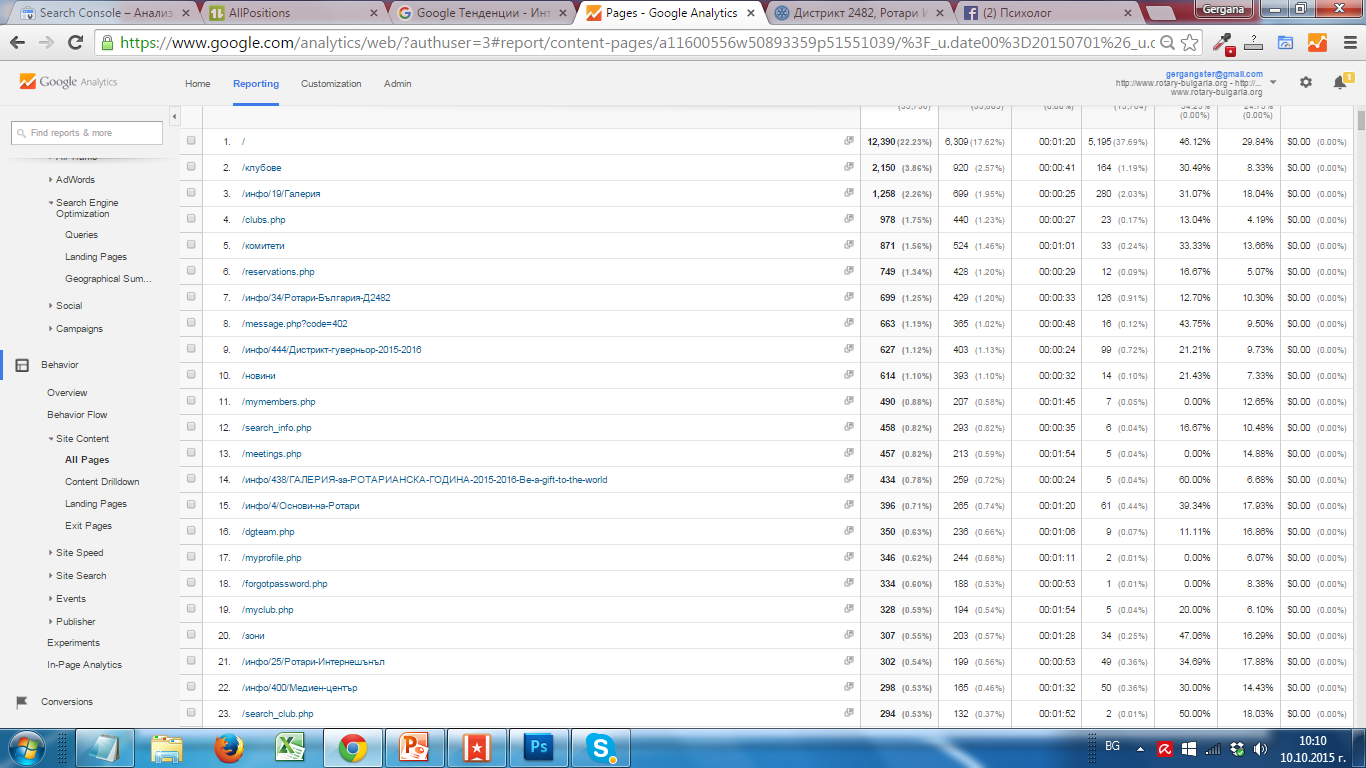 Сайт на дистрикта
Какво  да публикуваме
Всичко, което създава позитивна нагласа при асоциация с Ротари

Професионалисти – да се похвалим с делата си от ежедневието – студия, публикции, мнения. Вечният въпрос – може ли ... Естествено, че може. Ние сме професионалисти и всеки ден правим поне по 10 неща, за които някох твърди, че не може.

Проекти – резултати, но и ЗАЩО сме избрали точно този проект. Зад всяка обосновка стои професионализъм, изследване, разпознаване и 

-     Събитие – не просто покана и да се каним един друг по формален начин. Всяко събитие да носи информация и за случайния минувач.
За текстовете и за темите, които ни вълнуват
Текстовете 
Как да пишем за интернет и как да не пишем. Разлика между инфо за соц.мрежи, за професионални мрежи, за общностни групи и за сайта, който ни представя
Ротари + някои думи ...  Които създават усещането за нас
Поверително и лично.
За темите – да се представим такива, каквито сме – професионалисти и успешни хора! УСПЕХЪТ е лично усещане
Какво ни е привлякло в Ротари – малко лично и защо не
Защо не споделяме това, което имаме да кажем, дори да очакваме отпор и невъзприемане на идеята
Защо не публикуваме  
Професиите ни
Нашите знания
Съдържанието на света.  Както казваме ... за 6 дни, новосъздаденото пространство е било запълнено с всичко необходимо и се е превърнало в платформа за гафове на пълнежа, защото създателят е решил да си отдъхме за 1 ден. „Празно“е неустойчиво състояние. Ако не намерим все още празните места – някой ще ги заеме.
Успех  и благодаря за вниманието